Vlad III. Dracula
Mýtus a fikce
Vlad Tepes (Narážeč)
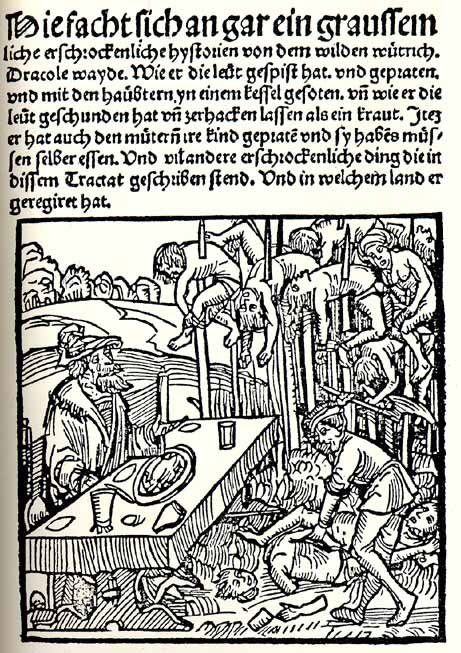 Narážení na kůl ve starověku
Propichování v křesťanské Evropě
Osmanská říše
Ikonografie raného novověku
Šíření draculovské legendy
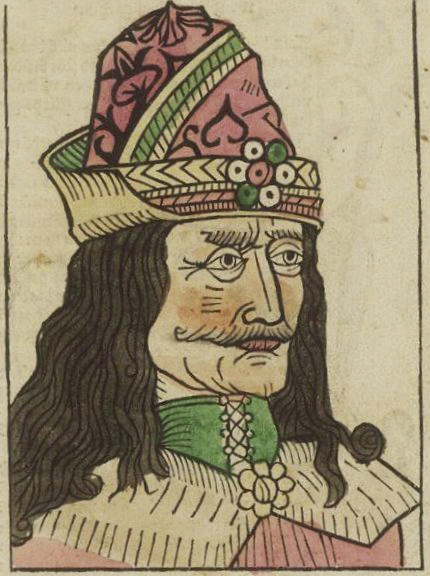 Příběh zlého Draculy
Císařska kronika a Thomas Eden Durfer                   
Kronika světa Sebastiána Münzera
Michel Beheim a upevnění draculovského obrazu
Zrození mýtu na uherském královském dvoře
Intriky a politické cíle jako důvod draculovského obrazu
Vlad III. jako mučitel a krvežíznivec
Splynutí draculovského obrazu 
  s obrazem osmanského Turka – 
  přenos a nové zarámování
Kůl jako spojnice draculovského 
   obrazu s vampirismem
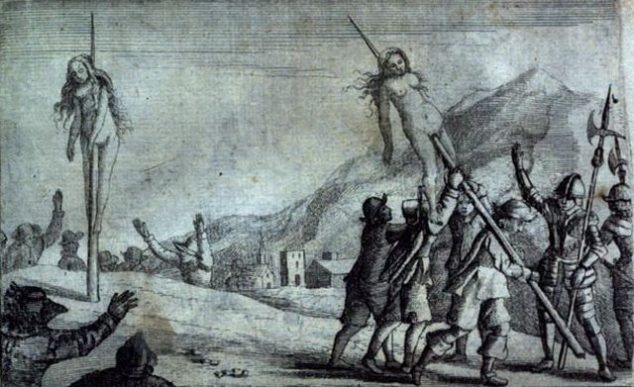 Vlad Dracula v ikonografii
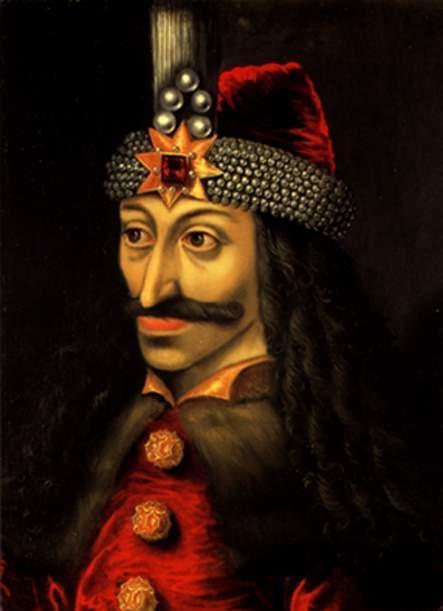 Vytvoření Draculova obrazu v roce 1488
Obraz neznámého mistra na zámku Ambrass
Proměny draculovského obrazu v ikonografii
Vlad v byzantském a ruském prostředí
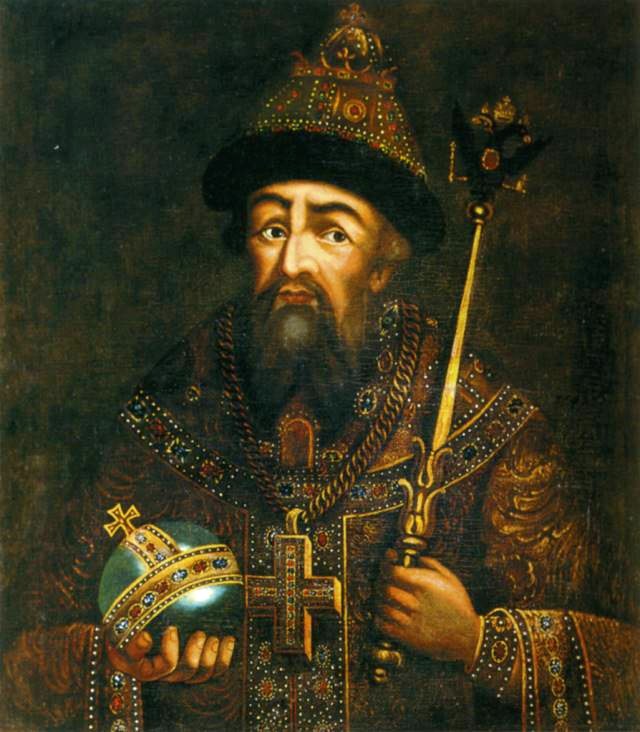 Laikos Chalkokondiles a 
   pozitivní obraz v ortodoxním 
   prostředí
Osmanské kroniky
Draculovská legenda 
   v ruském prostředí a Ivan Hrozný
Vlad III. v rumunském prostředí
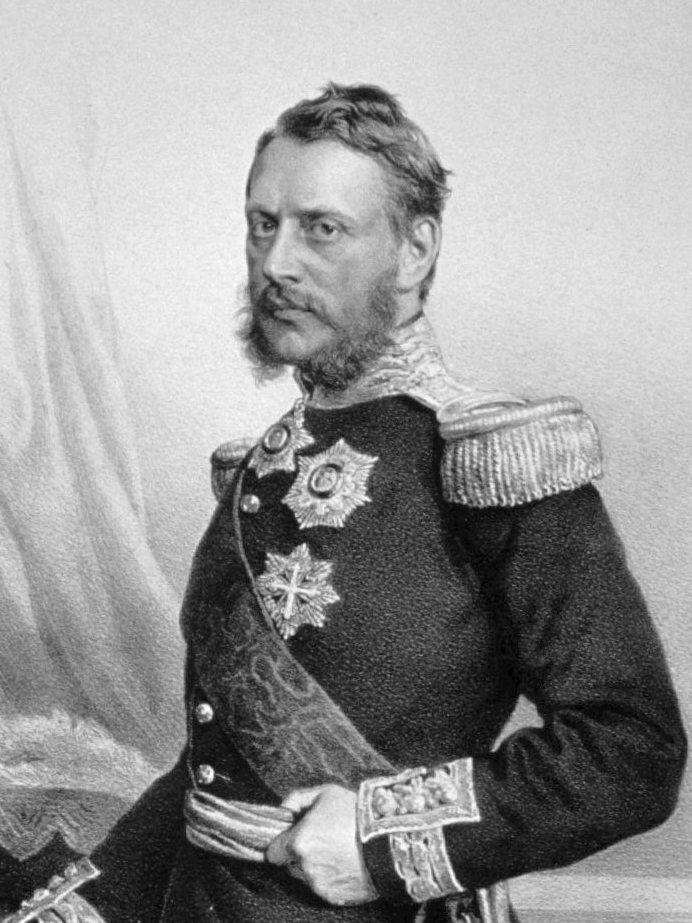 Valašská kronika a rozdílnost oproti západnímu 
  stereotypu
Přerod ve valašského lidového hrdinu
Draculovský mýtus v rumunském národním 
   obrození 
Splynutí s mytologií krále Alexandra Ioana Cuzy – 
   autoritářství, spravedlnost, nepřítel šlechty a ochránce
   chudých
Liga Vlada Tepese a rumunský antisemitsimus 
Nicolai Ceausescu a draculovský rok
Draculoský mýtus dnes – komercionalizace a odpor proti ní
Tradice vampirismu v dlouhé perspektivě
Fenomén krve a jeho kulturní projevy
Vampirismus jako projev lidové kultury a jeho přítomnost v moderní vysoké literatuře 18. století
Motiv vampirismu v 19. století, gotická novela a využití vampirických tradic Bramem Stokerem
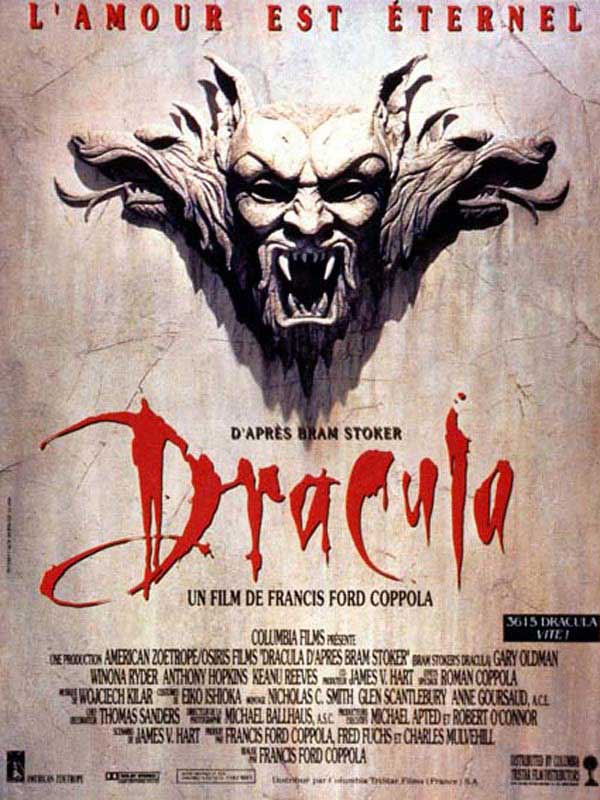 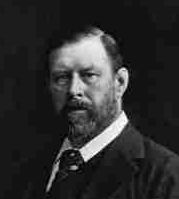 Děkuji za pozornost